Русский языклитературное чтение
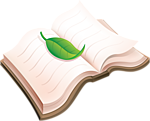 6
класс
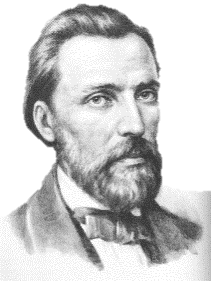 Тема:
Иван Захарович Суриков 

«В ночном»
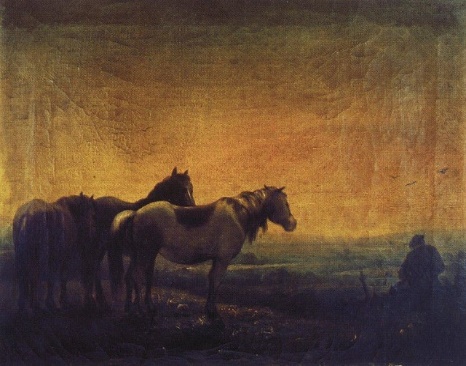 В ночном
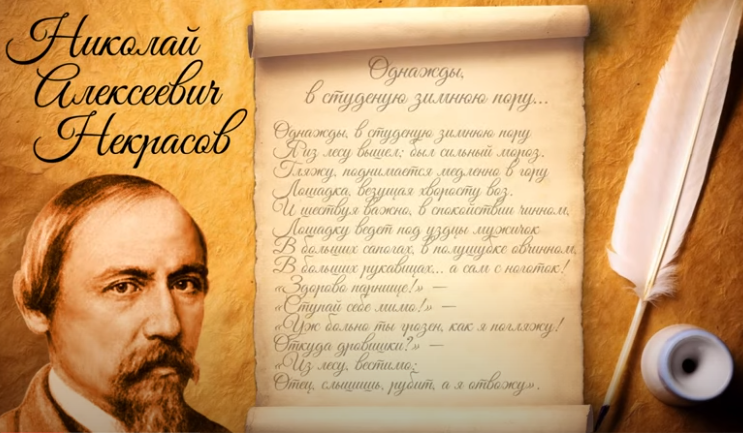 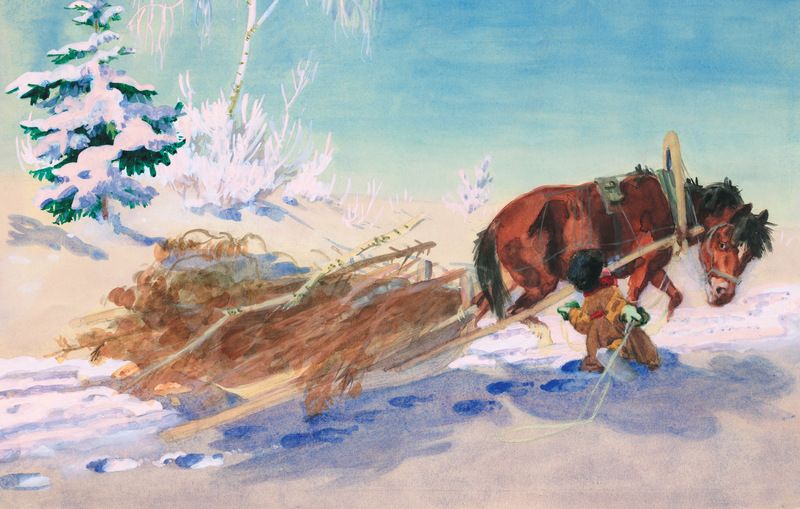 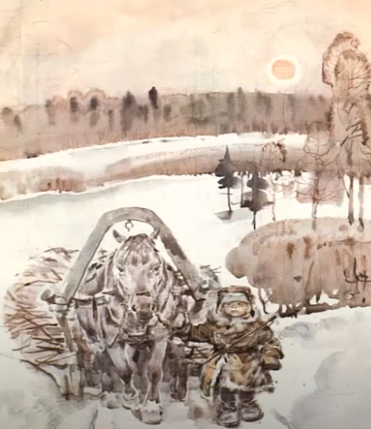 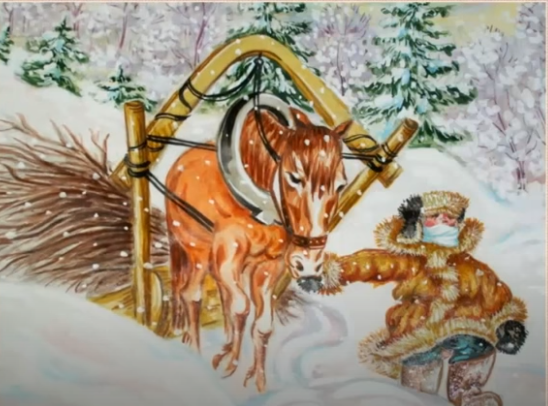 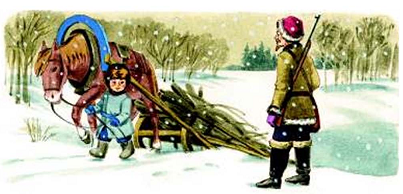 Сегодня на уроке мы
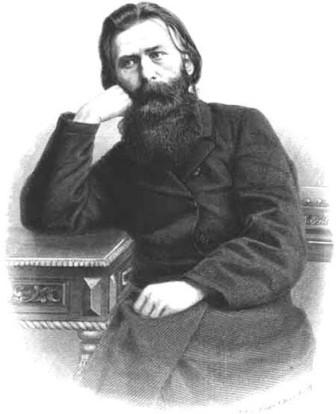 Познакомимся с жизнью и творчеством  русского поэта Сурикова.
Почитаем стихотворение «В ночном».
Узнаем о чём это стихотворение.
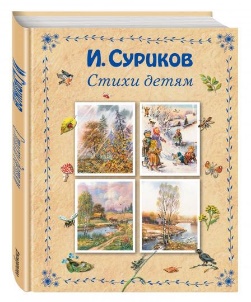 Изменяется
Иван Захарович Суриков (1841 – 1880)
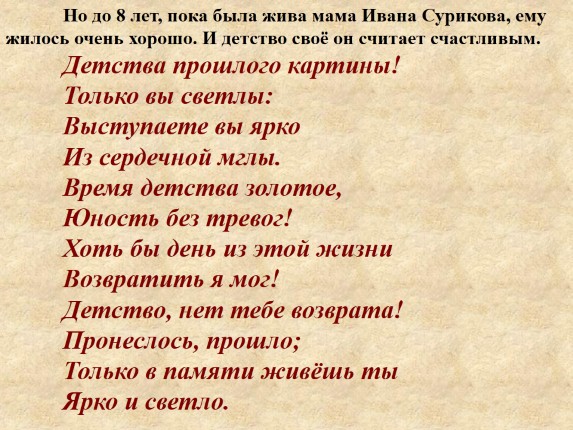 Иван Захарович Суриков родился в деревне Новосёлово Ярославской губернии.
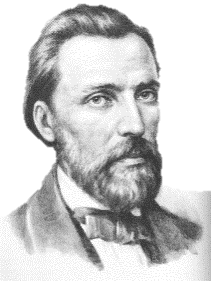 Зима
Белый снег, пушистый
В воздухе кружится
И на землю тихо
Падает, ложится.
И под утро снегом
Поле забелело,
Точно пеленою
Всё его одело…
Вот пришли морозы, 
И зима настала.
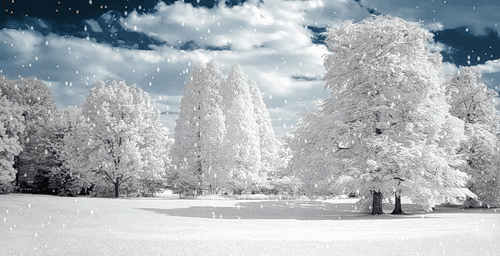 Детство
Вот моя деревня:
Вот мой дом родной;
Вот качусь я в санках
По горе крутой;
Вот свернулись санки,
И я на бок — хлоп!
Кубарем качуся
Под гору, в сугроб.
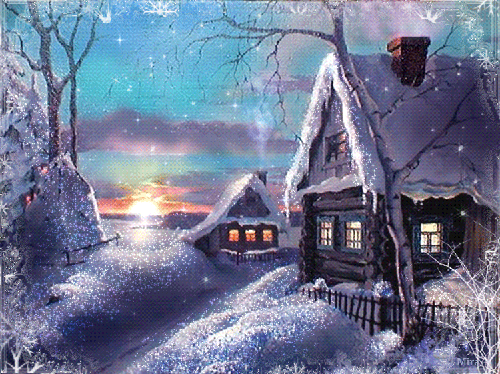 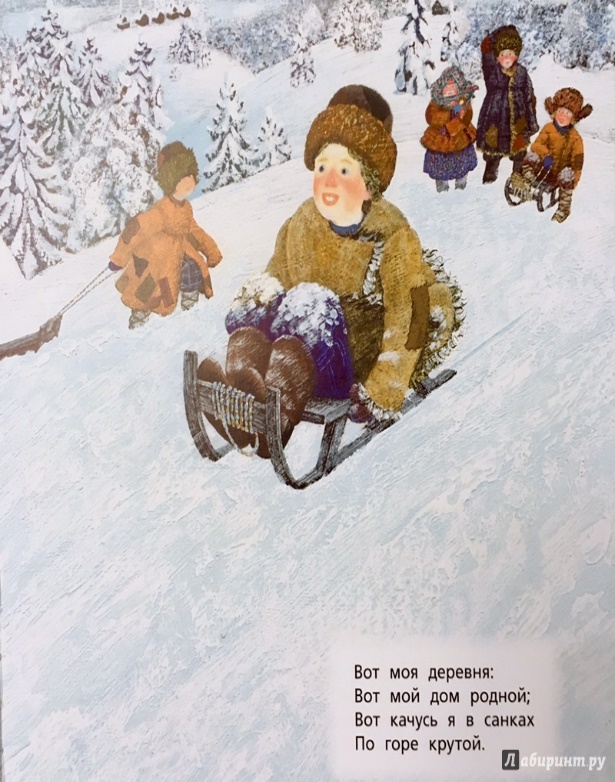 Детство
И друзья-мальчишки,
Стоя надо мной,
Весело хохочут
Над моей бедой.
Всё лицо и руки
Залепил мне снег…
Мне в сугробе горе,
А ребятам смех!
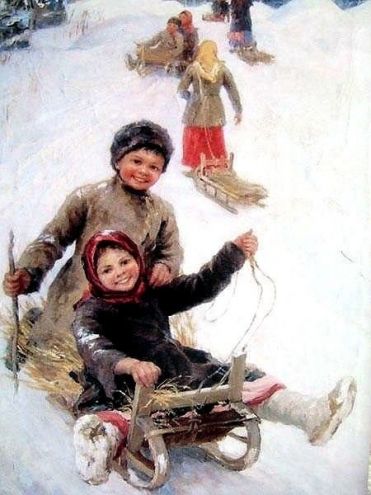 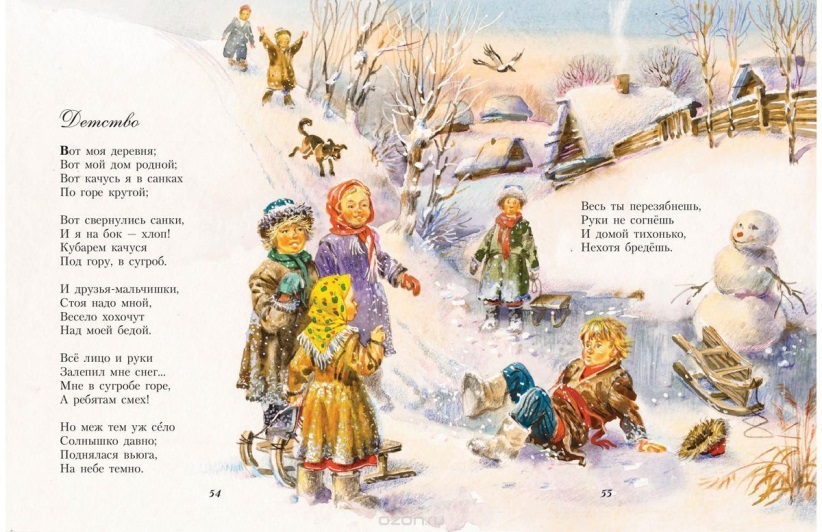 Почему стихотворение называется «В ночном»?
Пасли коней на лугах по ночам, что бы им не надоедали насекомые, днём пасли крупный рогатый скот, а ночью лошадей.
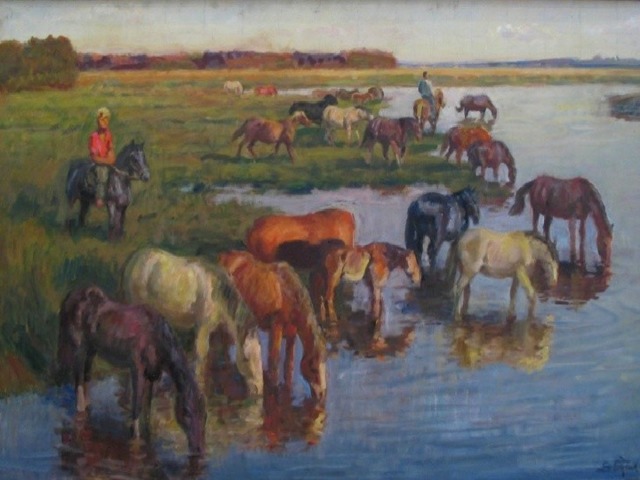 Словарная работа
Хрупнет = хрустнет. Когда мы ломаем веточку, она издает хруст.

Косматая голова = лохматая, не расчесанная, спутавшиеся, грязные, торчащие в разные стороны волосы.

Боязно = страшно, жутко, чувство испуга.
Заря , зарница
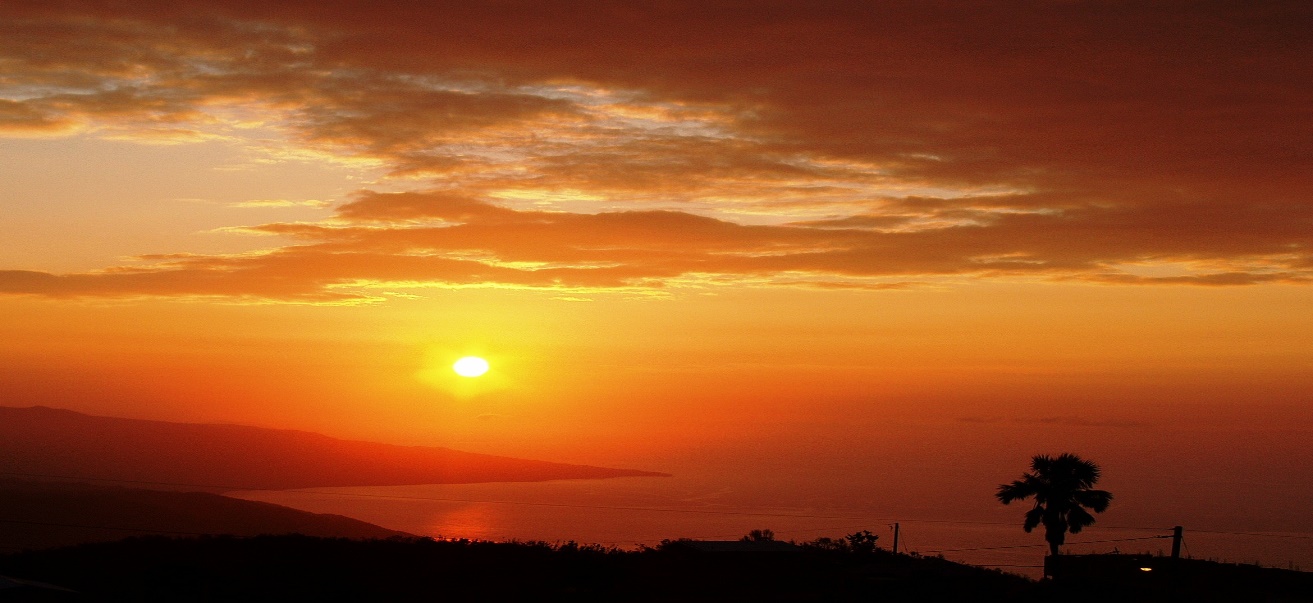 Колокольчик
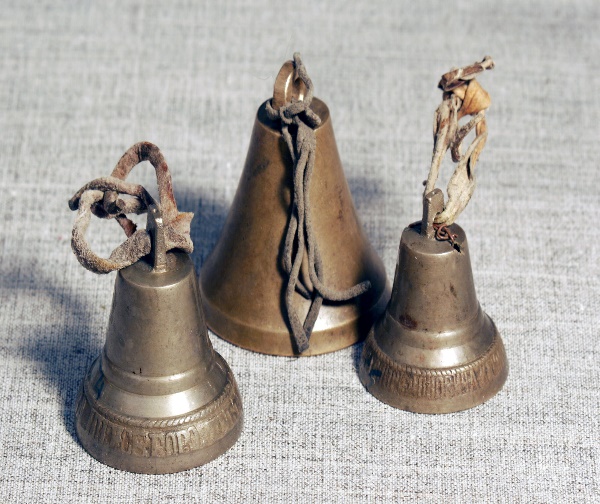 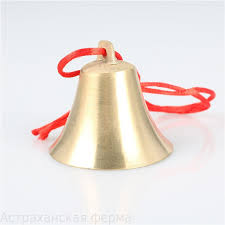 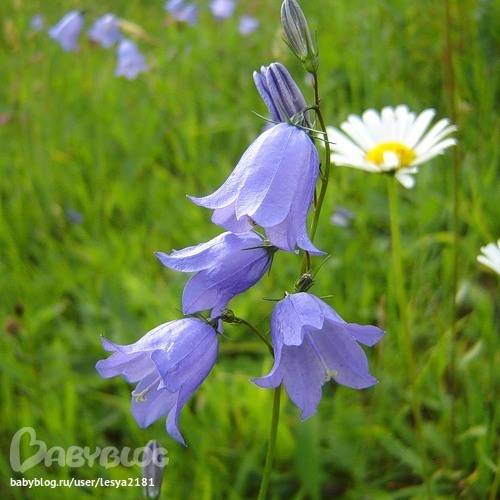 метла                    искры
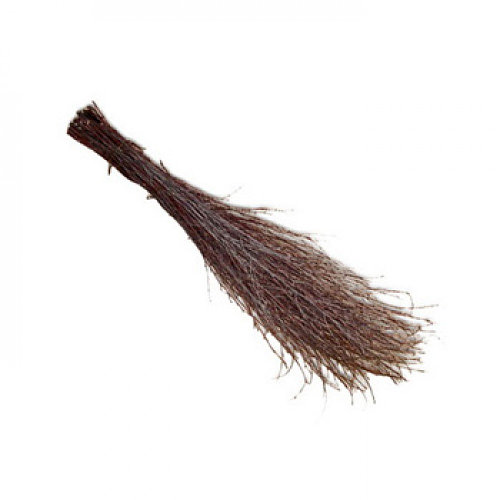 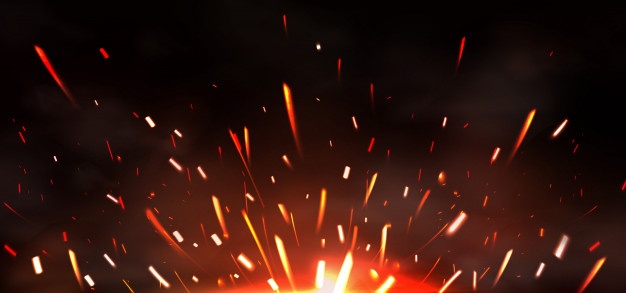 Летний вечер.
              За лесами
Солнышко уж село;
На краю далёком неба
Зорька заалела;
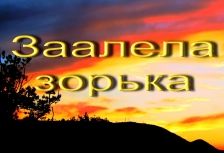 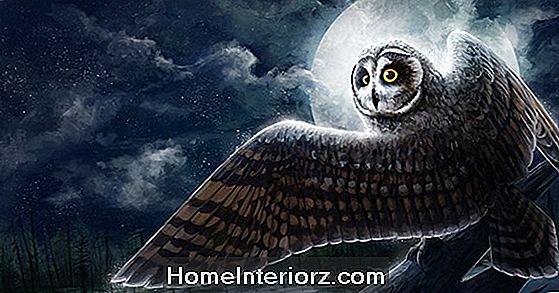 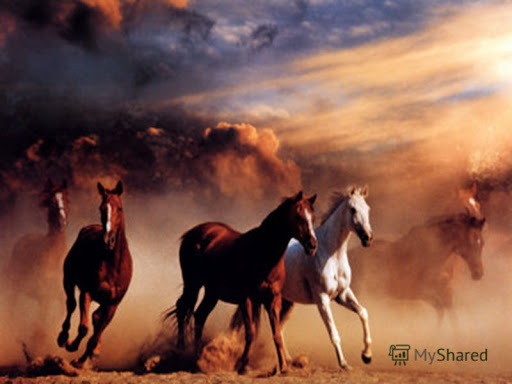 Но и та потухла. Топот в поле раздаётся:
То табун коней в ночное
По лугам несётся.
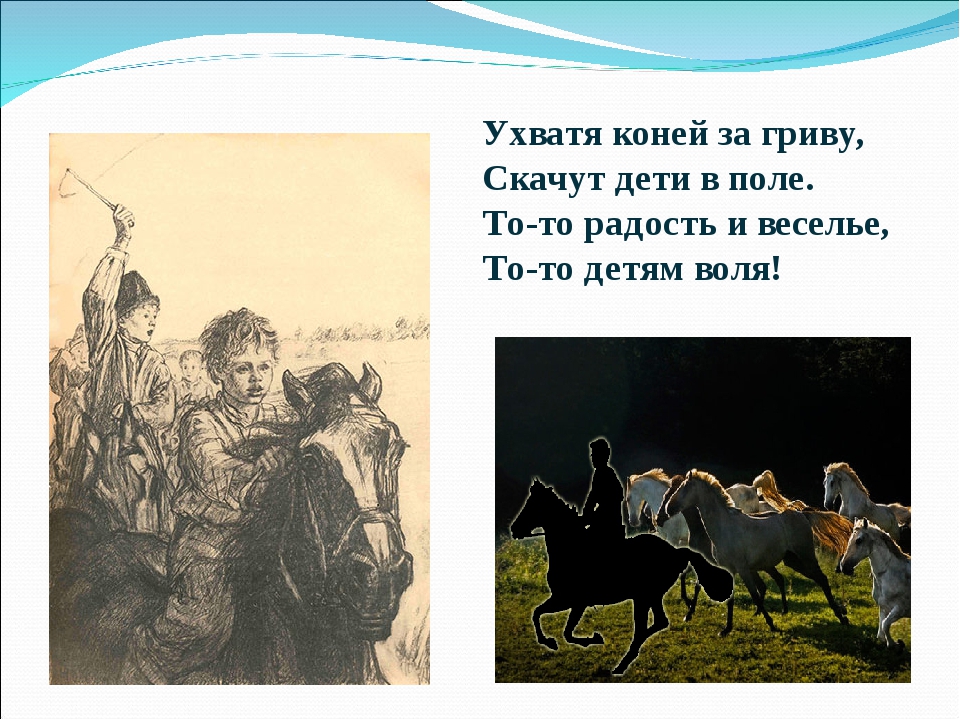 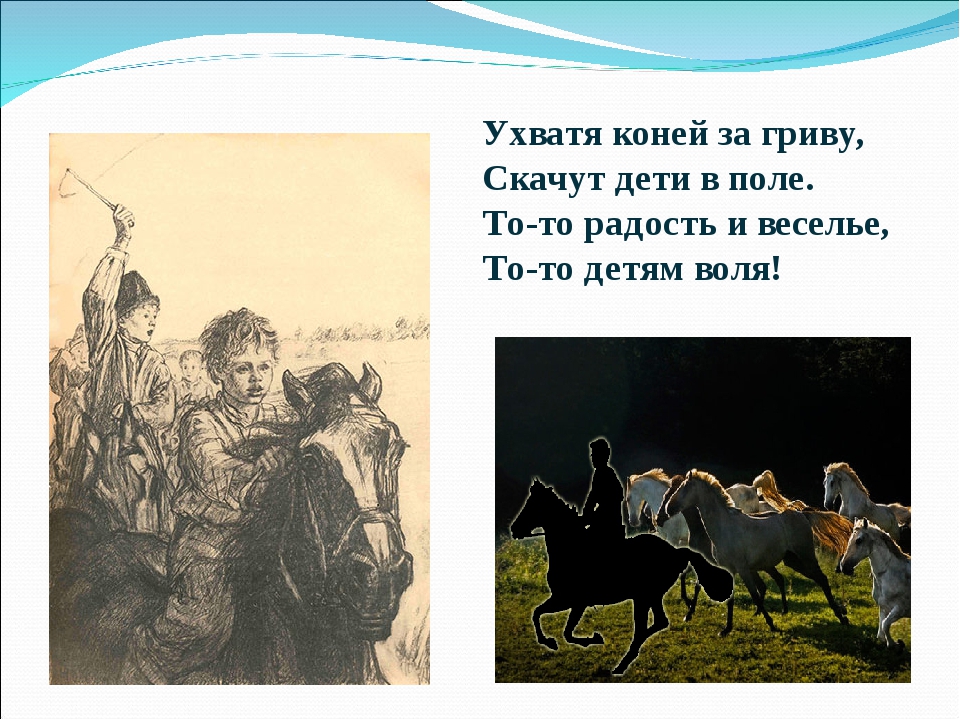 Ухватя коней за гриву,
Скачут дети в поле.
То-то радость и веселье,
То-то детям воля!
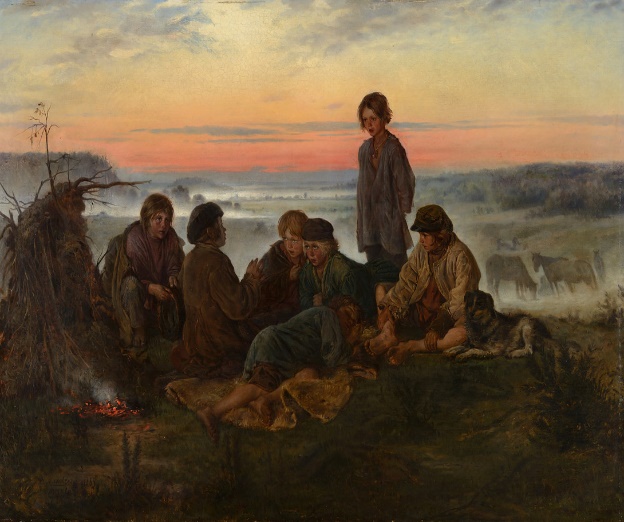 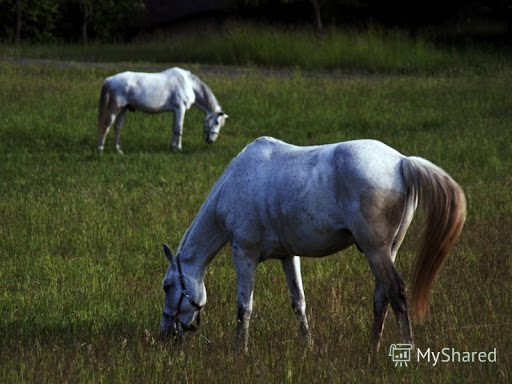 По траве высокой кони
На просторе бродят;
Собралися дети в кучку,
Разговор заводят.
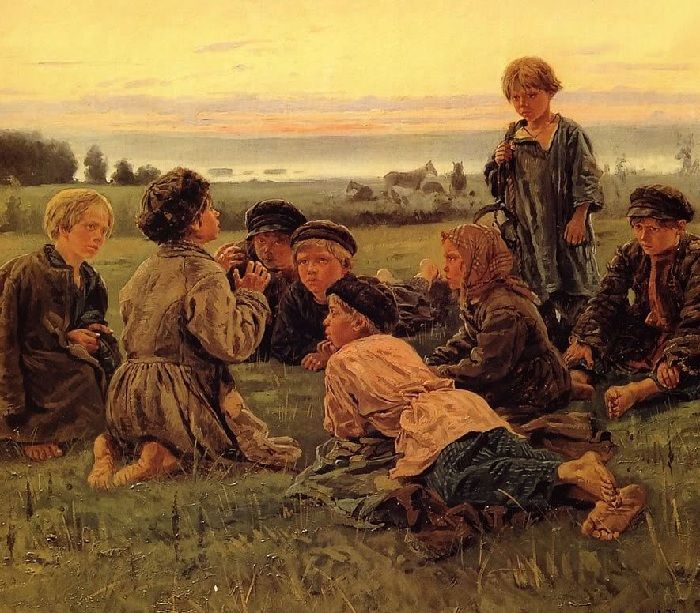 Всё темней, темней и тише…
Смолкли к ночи птицы;
Только на небе сверкают
Дальние зарницы.
Кой-где звякнет колокольчик,
Фыркнет конь на воле,
Хрупнет ветка, куст — и снова
Всё смолкает в поле.
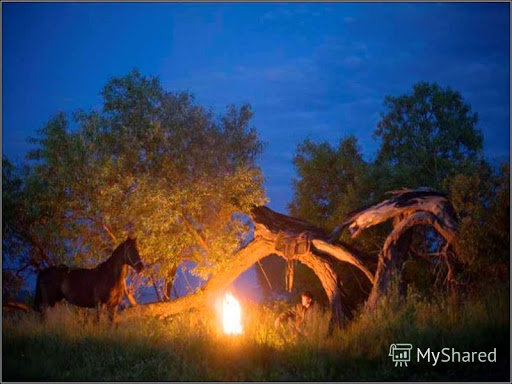 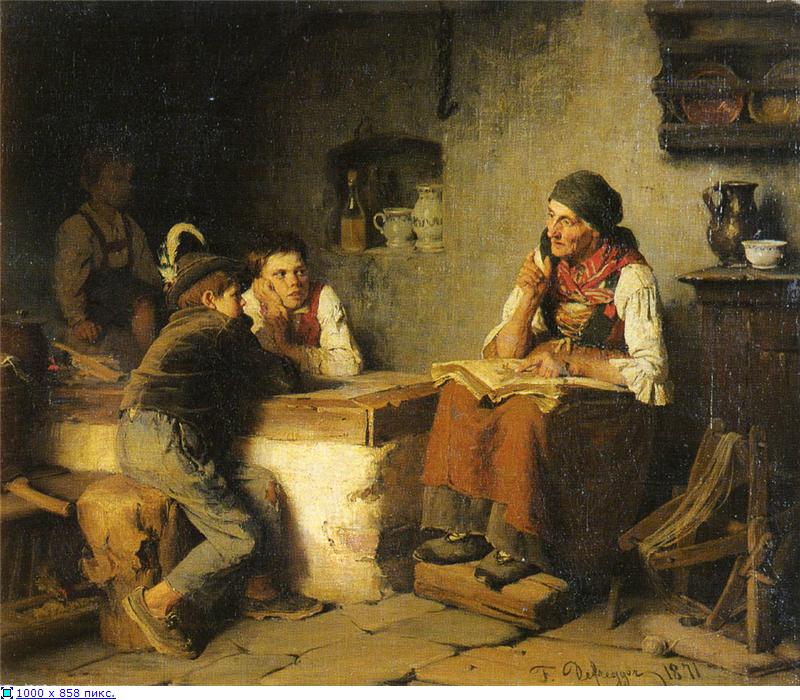 И на ум приходят детям
Бабушкины сказки:
Вот с метлой несётся ведьма
На ночные пляски;
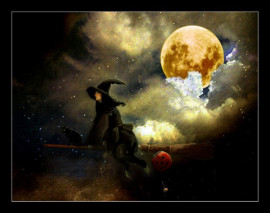 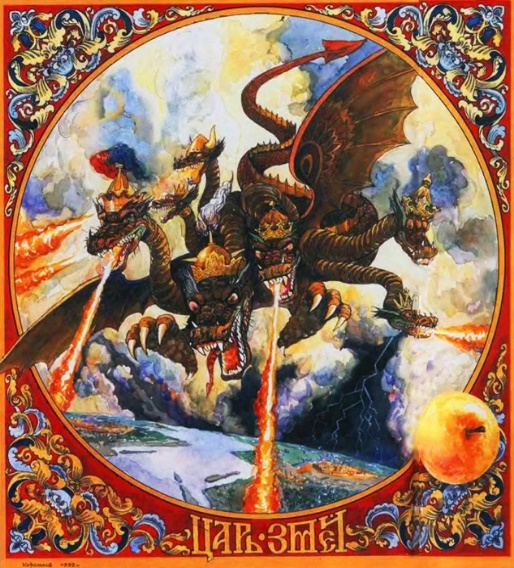 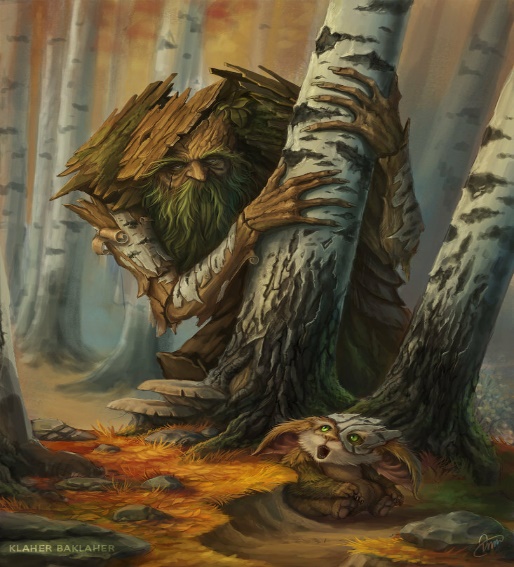 Вот над лесом мчится леший
С головой косматой,
А по небу, сыпля искры,
Змей летит крылатый;
И какие-то все в белом
Тени в поле ходят…
Детям боязно — и дети
Огонёк разводят.
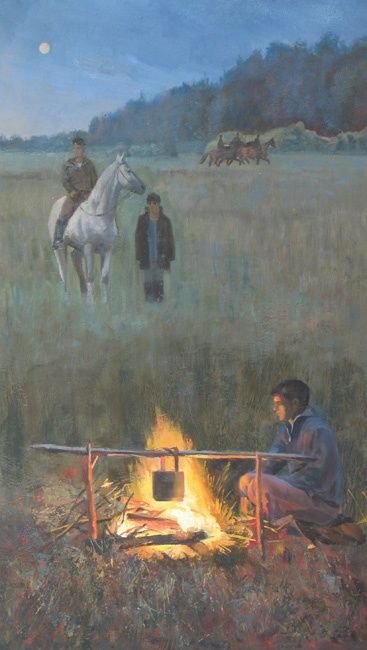 И трещат сухие сучья,
Разгораясь жарко,
Освещая тьму ночную
Далеко и ярко.
1874 г.
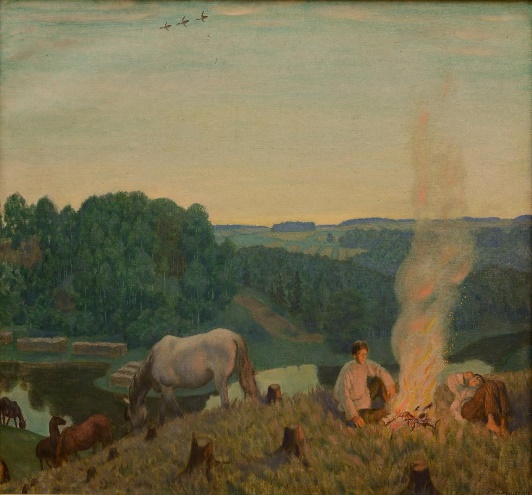 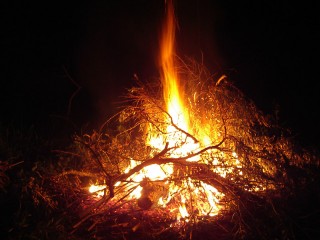 Обобщающая беседа
- Какие чувства вызвало у вас это стихотворение?
- Как вы думаете, как автор относится к своим героям?
Крестьянские дети
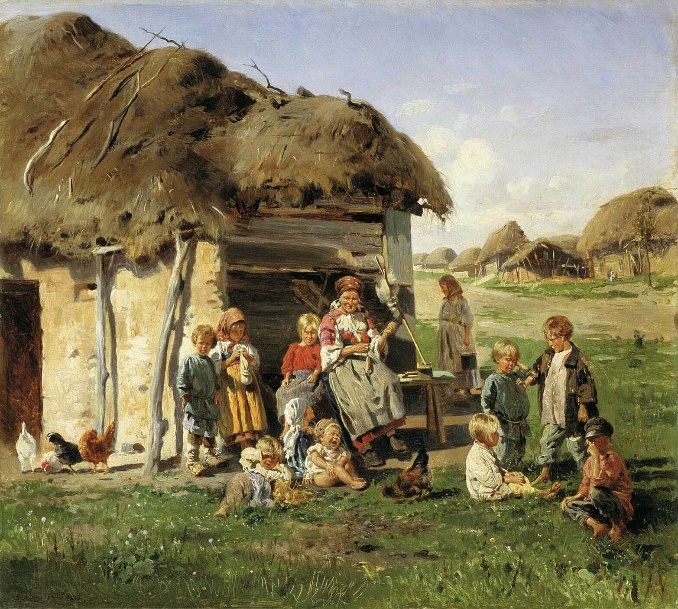 - Почему он их жалеет?
- Что пытался сказать нам автор этим произведением?
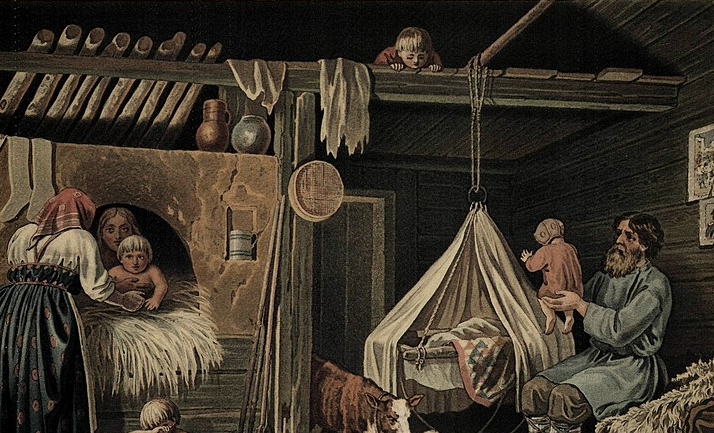 Художник Василий Суриков
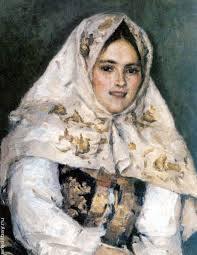 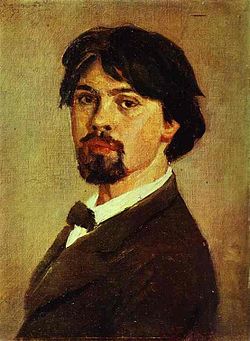 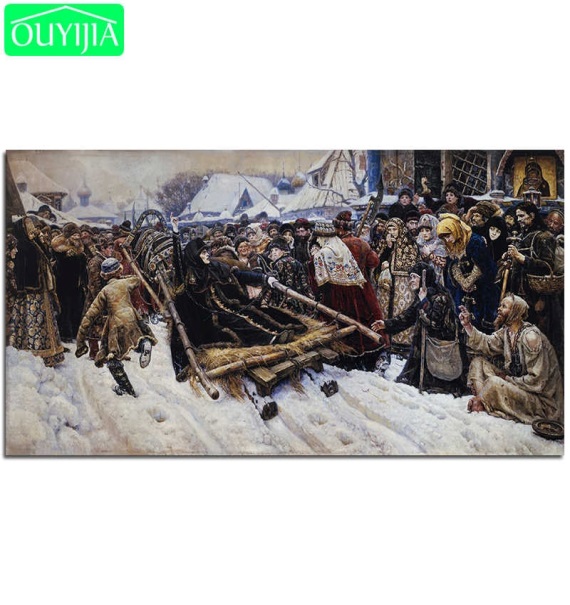 - Какие чувства и эмоции вызвало это стихотворение у вас?
- Не смотря на всю красоту и таинственность ночи, это стихотворение о тяжелом детском труде. Детям приходилось наравне со взрослыми работать и день и ночь.
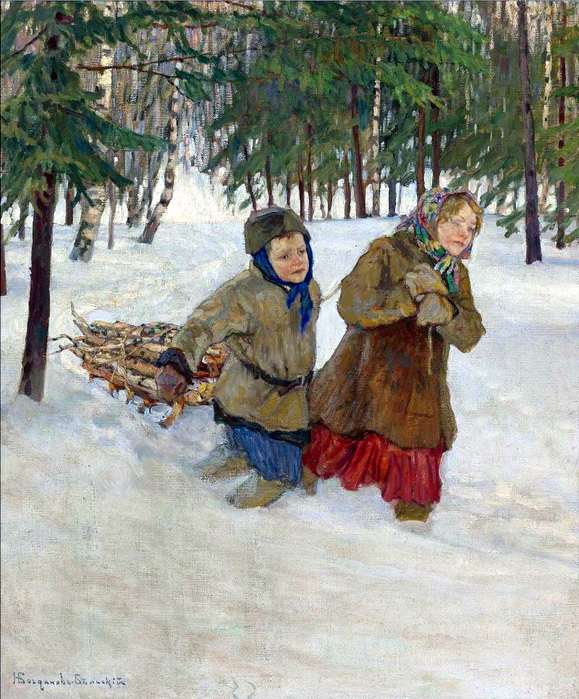 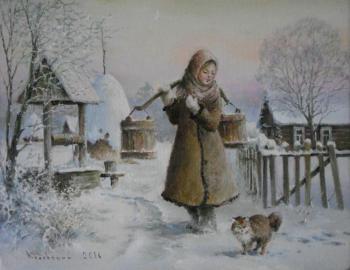 Любовь крестьянских детей к своей природе – это любовь к месту, где вырос и родился, где каждый день проходит в печали или радости .И в этом простом, повседневном и обычном – красота и очарование и главное – любовь к своему родному краю.
Пока вы ещё дети, смотрите вокруг, замечайте все обычное и необычное, и вы увидите немало прекрасного, ведь самые яркие впечатления – это впечатления из детства!
Счастливая пора детство
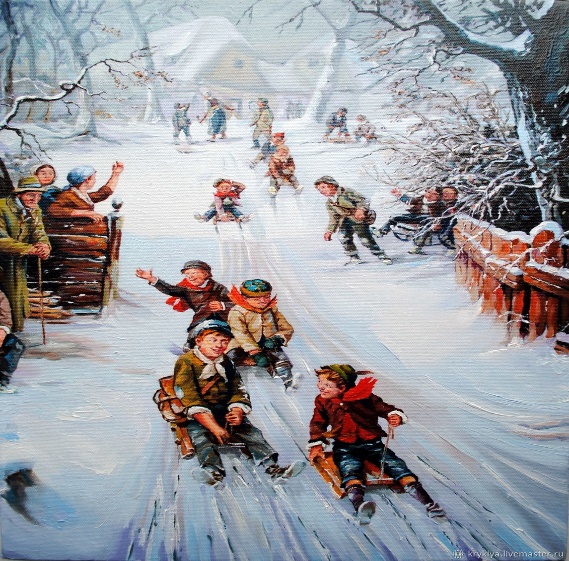 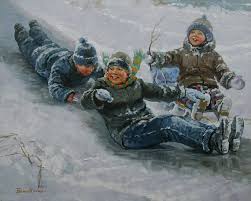 Задание для самостоятельного выполнения
Выучить стихотворение наизусть.
Ответить на вопросы письменно.